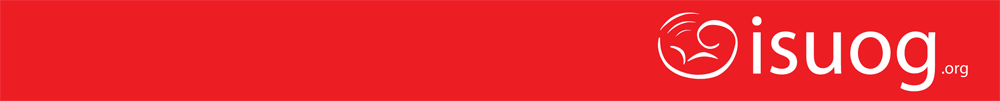 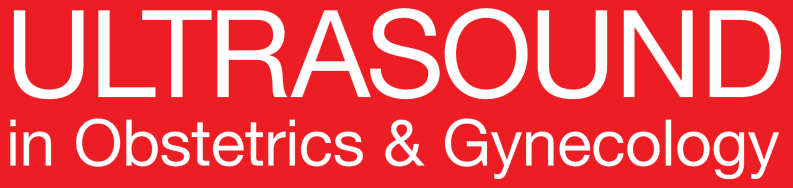 UOG Journal Club: Abril 2020
Diagnostico de defectos fetales en embarazos gemelares al examen ultrasonográfico de rutina a las 11–13 semanas 

A. Syngelaki, B. Cimpoca, E. Litwinska, R. Akolekar and K. H. Nicolaides

Volumen 55, Numero 4, paginas 474–481
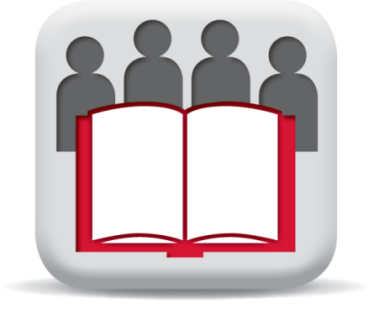 Slides de Journal Club preparadas por Dr Fiona Brownfoot
(UOG Editor para Practicantes)
Traducido por Dr Ruben D. Fernandez Jr.
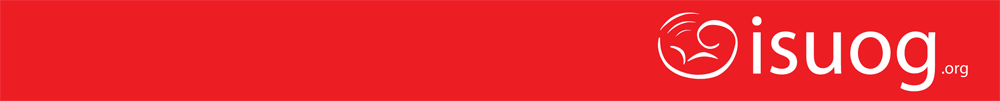 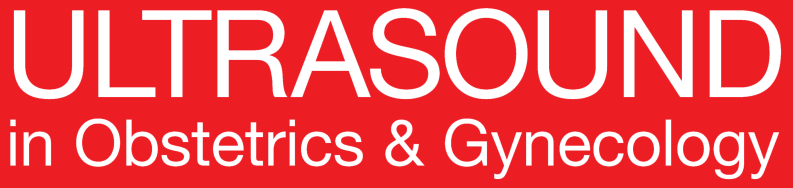 Diagnostico de defectos fetales en embarazos gemelares al examen ultrasonográfico de rutina a las 11-13 semanas
Syngelaki et al., UOG 2020
Introducción
Evaluación ultrasonográfica a las 11-13 semanas de gestación es usada ampliamente para la valoración de edad gestacional, diagnóstico de embarazo múltiple y corionicidad, tamizaje para aneuploidias fetal y diagnóstico de defectos fetales no- cromosomicos.
Defectos pueden dividirse en tres grupos
Detectables (como ser acrania y exónfalos);
Potencialmente detectables (como ser defectos cardiacos mayores y espina bífida);
No detectables, incluyen aquellos que se desarrollan en el segundo o tercer trimestre (como ser tumores fetales), aquellos en donde la expresión fenotípica se vuelve aparente hasta después en el embarazo como resultado de los cambios fisiológicos en el feto (como ser aumento en la deglución fetal enmascarando una obstrucción intestinal)  y aquellos que evolucionan con edad gestacional avanzada (como ser miembros cortos en acondroplasia o estenosis pulmonar y aortica).
Estudios previos en embarazos gemelares pueden separarse en tres grupos:
Aquellos que reportan el manejo de embarazos discordantes para anormalidades fetales mayores especificas;
Asociación entre discordancia intergemelar en longitud cráneo-caudal (LCC) y la incidencia de anomalías fetales;
Estudios de tamizaje para defectos fetales.
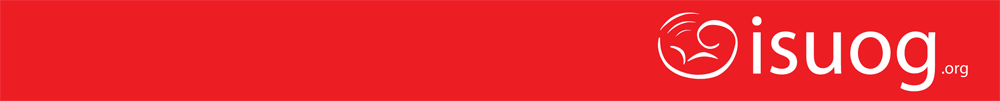 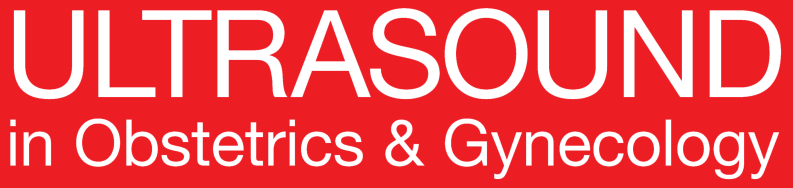 Diagnostico de defectos fetales en embarazos gemelares al examen ultrasonográfico de rutina a las 11-13 semanas
Syngelaki et al., UOG 2020
Objetivo del estudio
Investigar el rendimiento de la evaluación rutinaria de 11-13 semanas en la detección de defectos fetales en embarazos gemelares, y evaluar si, en los embarazos con un defecto fetal, comparado con aquellos de fetos normales, hay un aumento en la incidencia del grosor de la translucencia nucal (NT) ≥  del percentil 95 y ≥ 99 o discordancia intergemelar en LCC ≥ 10% y ≥ 15%.
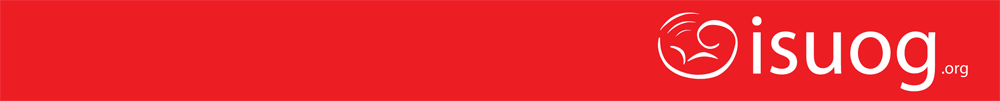 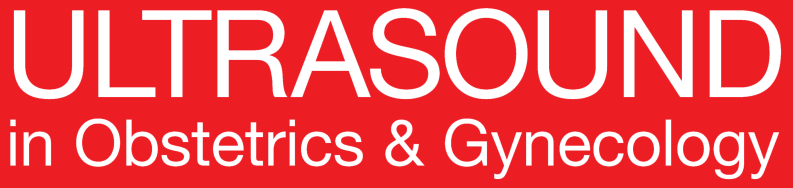 Diagnostico de defectos fetales en embarazos gemelares al examen ultrasonográfico de rutina a las 11-13 semanas
Syngelaki et al., UOG 2020
Métodos
Diseño del estudio
Análisis retrospectivo de datos coleccionados prospectivamente de tres unidades de maternidad y una clínica privada en el Reino Unido (UK), entre 2002 y 2019.
Participantes
Mujeres con embarazo gemelar y dos fetos vivos que se realiza evaluación ultrasonográfica rutinaria a las 11-13 semanas.
Criterios de inclusión: embarazos gemelares dicoriónicos (DC) o monocoriónicos (MC) con dos fetos vivos a las 11-13 de gestación y resultado conocido del embarazo; se incluyeron embarazos con secuencia TRAP en donde el gemelo donador estaba vivo y había flujo sanguíneo demostrable en el recipiente. 
Criterios de exclusión: embarazos referidos de otros hospitales para evaluación y aquellos con defectos cromosómicos diagnosticados prenatalmente o postnatalmente.
Resultados
El diagnostico final de defecto fetal se baso en los resultados de la evaluación postnatal en los casos de nacimientos vivos y en los hallazgos de la ultima evaluación ultrasonográfica en los casos de terminación del embarazo, aborto u óbito.
Todos los casos de defectos del corazón y grandes vasos fueron incluidos, pero los casos de vena cava superior izquierda persistente y arteria subclavia derecha aberrante fueron excluidos.
La incidencia de TN fetal ≥  del percentil 95th y ≥ 99th para LCC en cada feto con un defecto fue determinado y comparadas con aquellas de fetos sin ningún defecto. La incidencia de discordancia LCC ≥ 10% y ≥ 15% en embarazos con por lo menos un feto anormal fue comparado con el de embarazos con dos fetos normales.
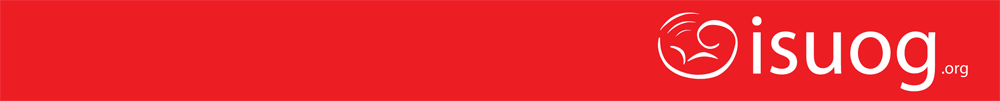 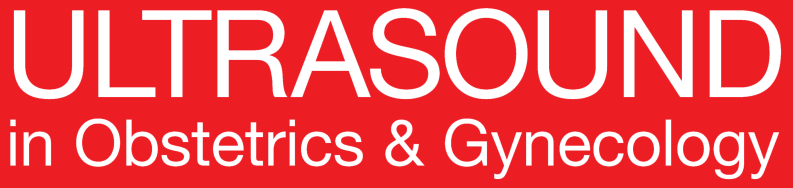 Diagnostico de defectos fetales en embarazos gemelares al examen ultrasonográfico de rutina a las 11-13 semanas
Syngelaki et al., UOG 2020
Métodos
Evaluaciones ultrasonográficas fueron realizadas por sonografistas con un Certificado de Competencia de la Fundación de Medicina Fetal en evaluación ultrasonográfica para defectos fetales o por practicantes bajo la supervisión de sonografistas certificados. 

Evaluacion a las 11–13 semanas 
General: (1) edad gestacional por la medición de LCC del gemelo mayor; (2) corionicidad por el numero de placentas y la presencia o ausencia del signo de lambda en la unión placenta-membrana intergemelar; (3) NT fetal como parte de tamizaje para trisomías 21, 18 y 13; (4) defectos fetales.
Anatomía: 
Sección transversal de la cabeza fetal para demostrar el cráneo, línea media y plexo coroideos; una vista mediosagital de la cara para demostrar el hueso nasal; una sección sagital de la espina para demostrar cifoscoliosis; y secciones sagitales y transversa del tronco y extremidades para demostrar el estomago, vejiga, inserción abdominal del cordón umbilical, todos los huesos largos, manos y pies.
En 2006, el protocolo fue expandido a incluir Doppler para la valoración de flujo sanguíneo a través de la válvula tricúspidea y en el ducto venoso.
En 2009, el protocolo incluía Doppler color para valorar la vista de las cuatro cámaras del corazón y salida de los vasos; las vistas transversas de la cara para demostrar las orbitas, labio superior y paladar; una vista mediosagital de la cabeza para demostrar mesencéfalo y tallo cerebral; y una sección sagital de la espina para demostrar la espina y la piel que la cubre.
Evaluación de la fosa posterior, basado en valoración visual, se incluyo en el protocolo después del 2011. 
Ecocardiografía fetal por un cardiólogo se realizo a las 11-13 semanas en todos los casos de NT fetal > del percentil 99 por LCC y a las 20 semanas en aquellos con NT entre el percentil 95 y 99 o regurgitación a través de la válvula tricúspidea o flujo anormal en el ducto venoso a las 11-13 semanas.
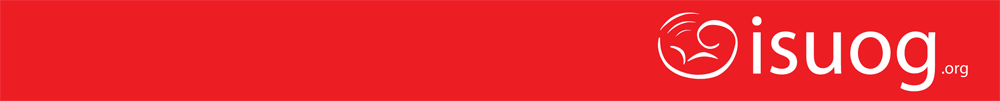 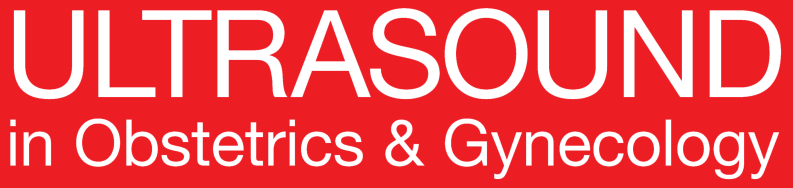 Diagnostico de defectos fetales en embarazos gemelares al examen ultrasonográfico de rutina a las 11-13 semanas
Syngelaki et al., UOG 2020
Métodos
Evaluación de segundo trimestre
Sección transversa de la cabeza fetal a nivel del septum cavum pellucidum y ventrículos laterales; una vista suboccipitobregmatica para evaluar el mesencéfalo, cerebelo y vermis; una vista mediosagital de la cara para evaluar el hueso nasal y excluir micrognatia; vistas transversas de las orbitas, labio superior y paladar, vistas sagitales, coronales y transversas de la espina; un rastreo a través del corazón en el plano transverso para incluir la vista de las cuatro cámaras, tractos de salida y vista de tres vasos; secciones transversas y sagitales del tórax y abdomen para evaluar los pulmones, diafragma, hígado, estomago, intestinos, inserción del cordón umbilical, riñones, vejiga y uréteres; y evaluación sistemática de los miembros superiores e inferiores para longitud y forma de cada hueso, posición y movimiento de cada articulación y evaluación de ambos pies y manos, incluyendo los dedos. Evaluación de los genitales no era parte obligatoria del protocolo.

Evaluación del tercer trimestre 
Valoración del crecimiento fetal, volumen de liquido amniótico y mediciones Doppler en las arterias umbilical y cerebral media fetal. Los sonografistas fueron instruidos a valorar la anatomía fetal en la misma manera sistemática como en el segundo trimestre, pero fue aceptado que, dependiendo de la posición fetal, evaluación de la cara fetal, sacro y extremidades puede no ser posible.
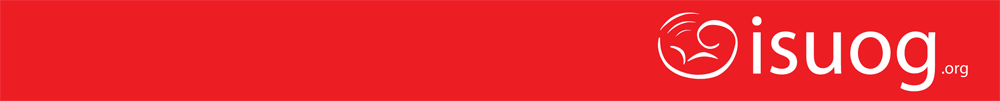 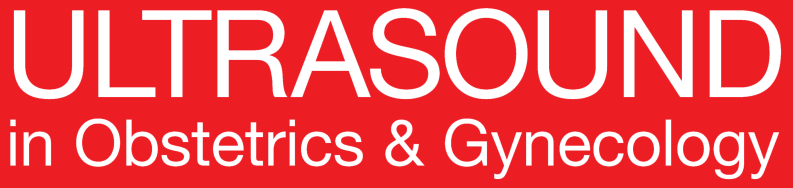 Diagnostico de defectos fetales en embarazos gemelares al examen ultrasonográfico de rutina a las 11-13 semanas
Syngelaki et al., UOG 2020
Resultados
La población de estudio de 6366 embarazos gemelares con dos fetos vivos a las 11–13 semanas de gestación, estaba compuesto de 4979 (78.2%) DC y 1387 (21.8%) MC embarazos gemelares, incluyendo 67 (4.8%) que fueron MC monoamniótico.

En el tiempo de la evaluación del primer trimestre, LCC media del gemelo mayor fue de 65.3 (IQR, 60.2–71.2)mm y la edad media gestacional fue de 12.9 (IQR, 12.5–13.3) semanas.

La terminación del embarazo debido a un defecto fetal o aborto antes de las 20 semanas de gestación ocurrió en 119 embarazos. De los 6247 embarazos restantes, evaluaciones de seguimiento se realizaron en las cuatro unidades participantes en un 69.0% (4308/6247).

Un defecto fetal fue identificado ya sea prenatalmente o postnatalmente en un 1.7% (211/12732) de gemelos, incluyendo un 2.8% (78/2774) de gemelos MC, que fue mayor que los gemelos DC (1.3%; 133/9958; P<0.0001).

A la evaluación de las 11–13 semanas, 36.5% (77/211) de defectos fueron identificados, incluyendo 27.1% (36/133) de esos en fetos de embarazos gemelares DC y 52.6% (41/78) de estos en fetos de embarazos gemelares MC.
[Speaker Notes: *** The baseline characteristics table is now in the supp file which I don’t have access to.]
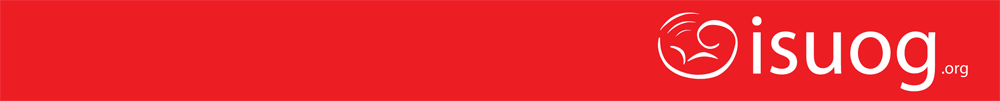 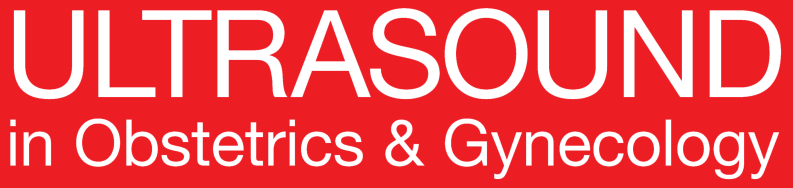 Diagnostico de defectos fetales en embarazos gemelares al examen ultrasonográfico de rutina a las 11-13 semanas
Syngelaki et al., UOG 2020
Resultados
A la evaluación de 11-13 semanas, 36.5% (77/211) de defectos fueron identificados, incluyendo 27.1% (36/133) de esos en fetos de embarazos gemelares DC y 52.6% (41/78) en fetos con embarazos gemelares MC (Tabla 1).
Se diagnóstico todos los casos de: acrania, holoprosencefalia alobar y encefalocele, y 40% de los casos de espina bífida abierta
No se diagnostico: ventriculomegalia severa, ausencia de cuerpo calloso, cerebelo y/o vermis hipoplásico. Se diagnostico el 33% de los casos de labio y paladar hendido, pero ninguno con solo labio hendido, 50% de los casos de hernia diafragmática congénita, malformación de la vía área pulmonar congénita, 52% (14/27) de los casos de tetralogía de Fallot, síndrome de corazón izquierdo hipoplásico, defectos de arco aórtico, atresia tricúspidea o defecto cardiaco complejo, defecto septal atrioventricular o ventricular, transposición de grandes vasos, estenosis/atresia aortica o pulmonar, arco aórtico doble o derecho, arritmia o rabdomioma, todos los casos de exónfalos, pero ninguno de atresia duodenal o exestrofia de vejiga, 71% de los casos de obstrucción del tracto urinario bajo, pero ninguno de los otros defectos urogenitales, 67% (6/9) de los casos de displasia esquelética letal, secuencia de deformación aquinesia fetal o ausencia de extremidades, pero ninguno de hemivertebra, defectos de dedos, deformidades de muñecas o tobillos, y todos los casos de anomalía tallo-corporal (body-stalk), pentalogía de Cantrell, secuencia TRAP y gemelos siameses, pero ninguno de linfangioma o teratoma sacrococcigeo.
[Speaker Notes: *** The baseline characteristics table is now in the supp file which I don’t have access to.]
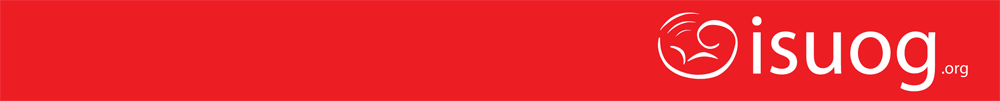 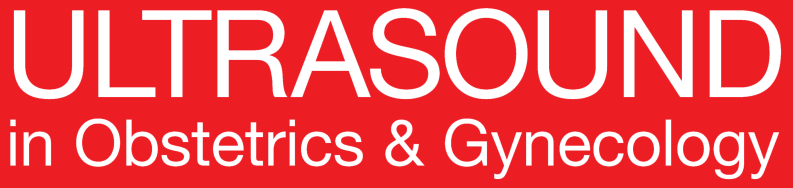 Diagnostico de defectos fetales en embarazos gemelares al examen ultrasonográfico de rutina a las 11-13 semanas
Syngelaki et al., UOG 2020
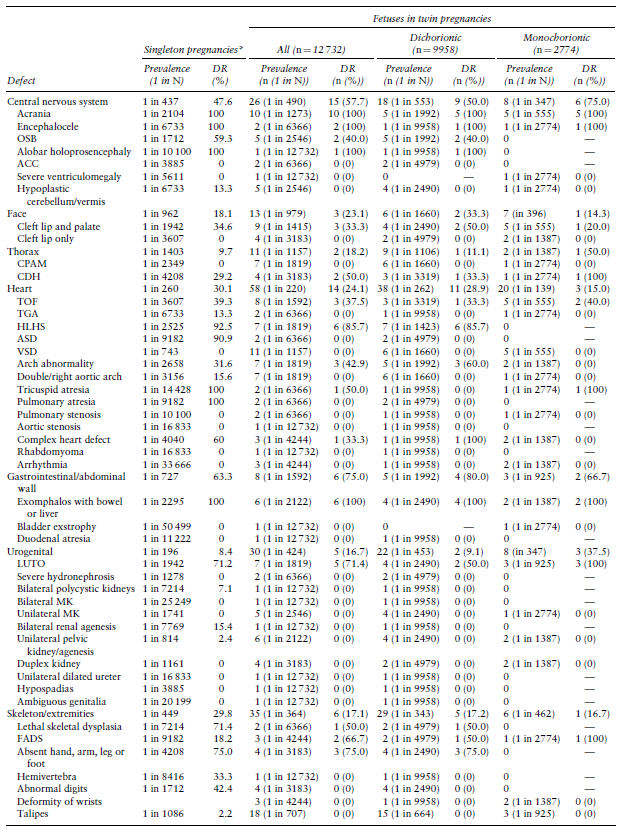 Se diagnóstico todos los casos de: acrania, holoprosencefalia alobar y encefalocele, y 40% de los casos de espina bífida abierta
No se diagnostico: ventriculomegalia severa, ausencia de cuerpo calloso, cerebelo y/o vermis hipoplásico
Se diagnostico el 33% de los casos de labio paladar hendido, pero ninguno de solo labio hendido.
Se diagnostico 50% de los casos de hernia diafragmática congénita, malformación de la vía área pulmonar congénita, 52% de los casos de tetralogía de Fallot, síndrome de corazón izquierdo hipoplásico, defectos de arco aórtico, atresia tricúspidea o defecto cardiaco complejo, defecto septal atrioventricular o ventricular, transposición de grandes vasos, estenosis/atresia aortica o pulmonar, arco aórtico doble o derecho, arritmia o rabdomioma.
Se diagnostico todos los casos de exónfalos, pero ninguno de atresia duodenal o exestrofia de vejiga.
Se diagnostico 71% de los casos de obstrucción de tracto urinario bajo, pero ninguno de los otros defectos urogenitales.
Se diagnostico el 67% de los casos de displasia esquelética letal, secuencia de deformación aquinesia fetal o ausencia de extremidades, pero ninguno de hemivertebra, defectos de dedos, deformidades de muñecas o tobillos. 
Se diagnostico todos los casos de anomalía tallo-corporal, pentalogía de Cantrell, secuencia TRAP y gemelos siameses, pero ninguno de linfangioma o teratoma sacrococcigeo.
Results
[Speaker Notes: *** The baseline characteristics table is now in the supp file which I don’t have access to.]
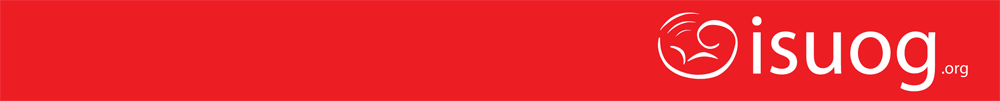 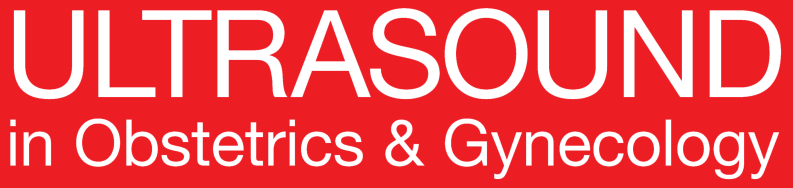 Diagnostico de defectos fetales en embarazos gemelares al examen ultrasonográfico de rutina a las 11-13 semanas
Syngelaki et al., UOG 2020
Resultados: Asociación de defectos fetales con NT aumentada
Del total de la población de 12732 fetos, 638 (5.0%) tuvieron una NT fetal ≥ del percentil 95 y 172 (1.4%) tuvieron una NT ≥ del percentil 99.
En fetos de ambos embarazos gemelares DC y MC, la incidencia de NT ≥ de los percentiles 95th y 99th fue mayor en aquellos que tenían un defecto que los que estaban sin defectos
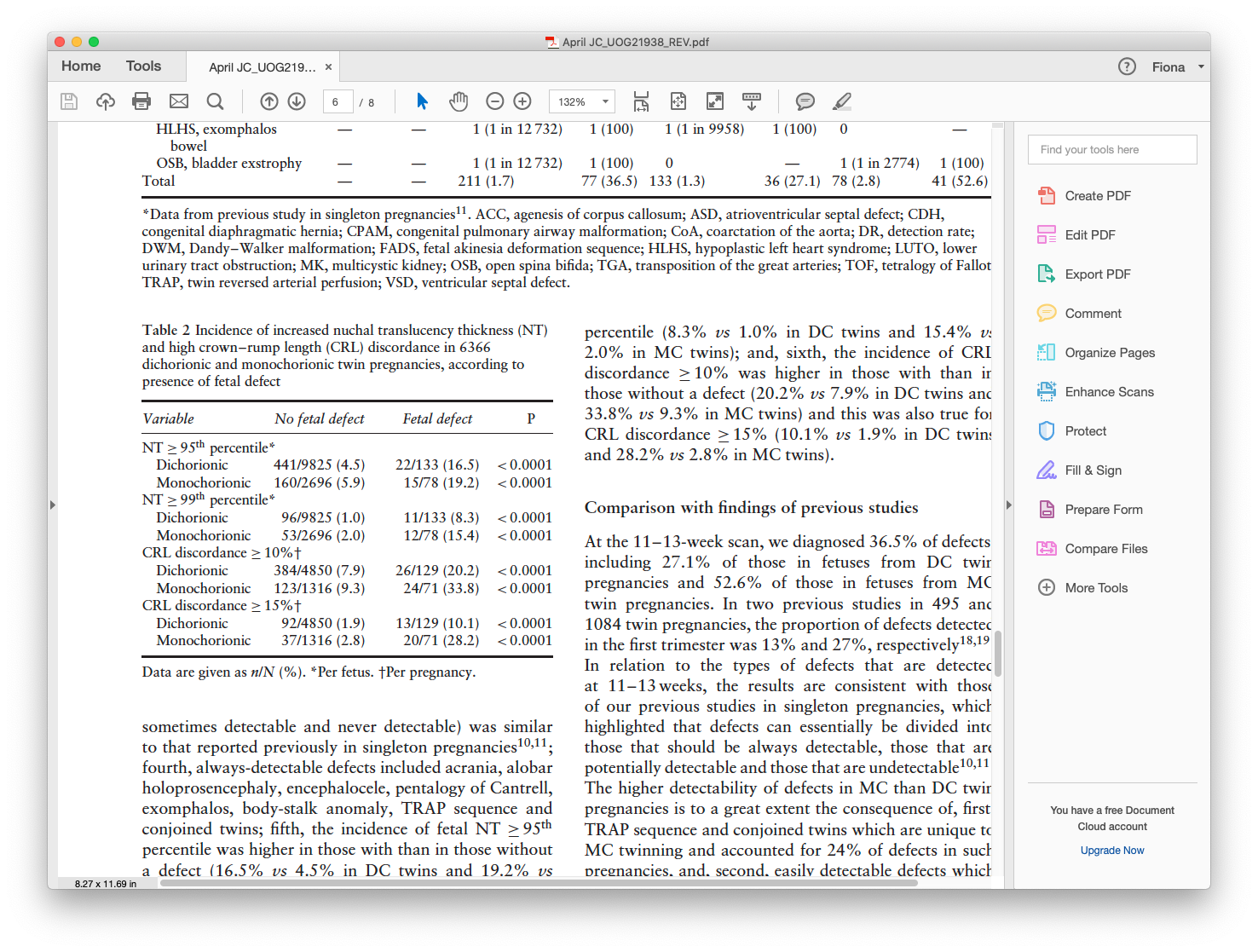 [Speaker Notes: *** The baseline characteristics table is now in the supp file which I don’t have access to.]
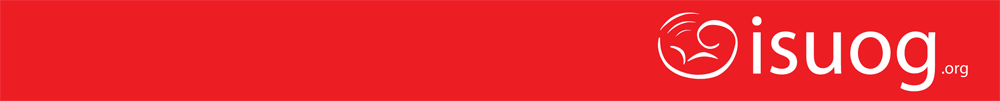 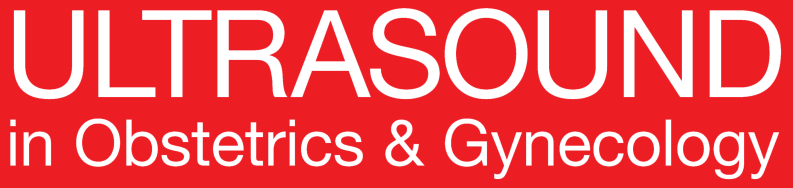 Diagnostico de defectos fetales en embarazos gemelares al examen ultrasonográfico de rutina a las 11-13 semanas
Syngelaki et al., UOG 2020
Resultados: Asociación de defectos fetales con discordancia LCC intergemelar alta
En todos los embarazos gemelares, la discordancia intergemelar media en LCC fue de 3.3% (IQR, 1.4–6.0%); discordancia intergemelar en LCC fue ≥ 10% en 8.7% (557/6366) de los embarazos y ≥ 15% en 2.5% (162/6366).
En ambos embarazos gemelares DC y MC, la incidencia de discordancia LCC ≥ 10% y ≥ 15% fue mayor en aquellos con defectos que con los que estaban sin defectos.
En la población total de embarazos gemelares, el porcentaje con defectos fetales fue de 9.0% (50/557) en aquellos con discordancia LCC ≥ 10% y 2.6% (150/5809) en aquellos con discordancia LCC < 10% (riesgo relativo, 3.476 (95% CI, 2.555–4.730); P<0.0001).
El porcentaje con defectos fetales fue de 20.4% (33/162) en aquellos con discordancia LCC ≥ 15% y 2.7% (167/6204) en aquellos con discordancia LCC < 15% (riesgo relativo, 7.568 (95% CI, 5.390–10.624); P<0.0001).
[Speaker Notes: *** The baseline characteristics table is now in the supp file which I don’t have access to.]
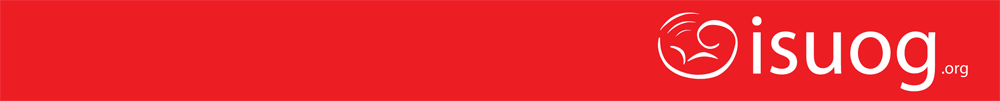 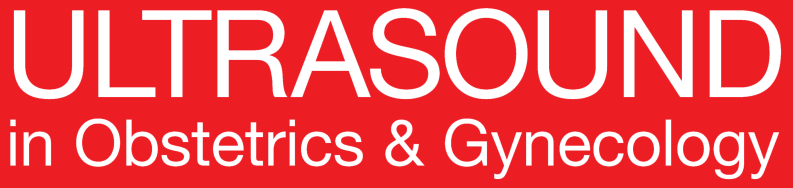 Diagnostico de defectos fetales en embarazos gemelares al examen ultrasonográfico de rutina a las 11-13 semanas
Syngelaki et al., UOG 2020
Discusión
Hallazgos principales
La incidencia en general de defectos fetales fue mayor en gemelos MC que los DC; 

La proporción de defectos diagnosticados en el primer trimestre fue mayor en gemelos MC mas que los DC; 

El patrón de defectos en relación a la detectabilidad de la valoración a las 11-13 semanas (siempre detectable, a veces detectable y nunca detectable) fue similar al reportado previamente en embarazos únicos; 

Defectos siempre detectable incluyeron acrania, holoprosencefalia alobar, encefalocele, pentalogía de Cantrell, exónfalos, anomalía tallo-corporal (body-stalk), secuencia TRAP y gemelos siameses;

La incidencia de NT fetal ≥ del percentil 95 fue mayor en aquellas con defectos que los que no tenían defectos y esto también fue cierto para NT ≥ del percentil 99; 

La incidencia de discordancia LCC ≥ 10% fue mayor en gemelos con defecto que los que no tenían defectos y esto mismo fue con discordancia LCC ≥ 15%.

A la evaluación de las 11–13 semanas, 36.5% de los defectos fueron diagnosticados, incluyendo 27.1% de aquellos en fetos de embarazos gemelares DC y 52.6% de aquellos en fetos de embarazos gemelares MC.
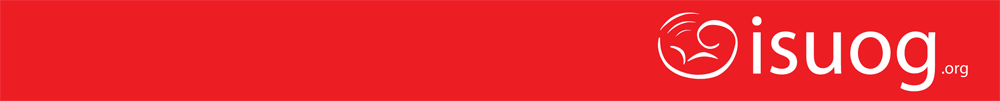 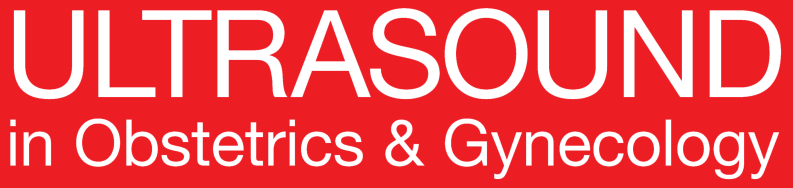 Diagnostico de defectos fetales en embarazos gemelares al examen ultrasonográfico de rutina a las 11-13 semanas
Syngelaki et al., UOG 2020
Discusión
Fortaleza del estudio 
Evaluación de un gran numero de embarazos gemelares que se atendieron para la evaluación ultrasonográfica de primer trimestre utilizando protocolos estandarizados y por sonografistas entrenados apropiadamente en unidades con experiencia en medicina fetal y cardiología fetal.

Limitaciones del estudio
El numero total de casos es todavía pequeño para sacar conclusiones de relevancia concernientes a la detectabilidad de defectos individuales.
Durante este estudio, que abarco por un periodo de 17 anos, hubo una evolución en ciertos detalles de la evaluación ultrasonográfica de primer trimestre y la incorporación de nuevos marcadores fácilmente reconocibles para defectos subyacentes.
La limitación principal de este y de la mayoría de estudios previos que investigan la efectividad de la evaluación ultrasonográfica rutinaria en el diagnostico prenatal de defectos fetales se refiere a la verificación de tales defectos que ocurrieron durante la evaluación neonatal.
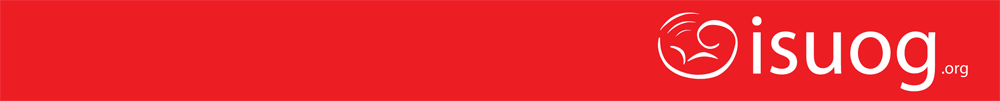 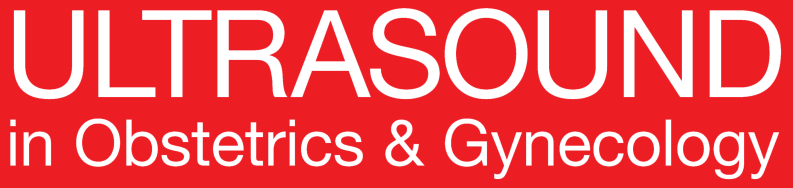 Diagnostico de defectos fetales en embarazos gemelares al examen ultrasonográfico de rutina a las 11-13 semanas
Syngelaki et al., UOG 2020
Conclusión
Defectos fetales son mas comunes en embarazos gemelares MC que en los DC. 
La detección en el primer trimestre de defectos fetales en embarazos gemelares DC es similar a los embarazos únicos. 
La detectabilidad de defectos en gemelos MC es mayor que en los gemelos DC.
En embarazos gemelares con discordancia intergemelar mayor en LCC y NT aumentada, la incidencia de defectos fetales es aumentada, pero el desempeño predictivo de tamizaje por estos marcadores es pobre.
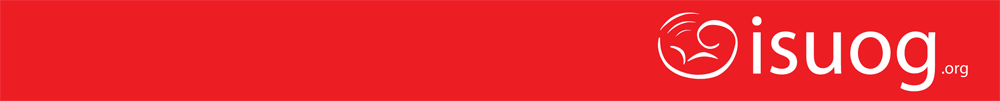 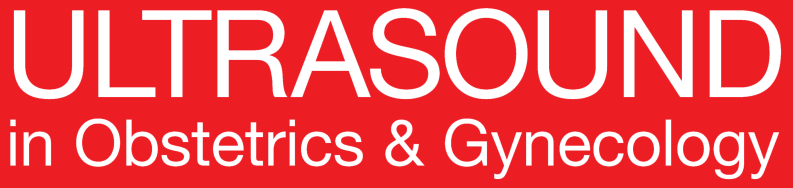 Diagnostico de defectos fetales en embarazos gemelares al examen ultrasonográfico de rutina a las 11-13 semanas
Syngelaki et al., UOG 2020
Puntos de discusión
¿La detección de anomalías mejoro a través del tiempo con los cambios en la tecnología de ultrasonido y protocolos de tamizaje?

¿Porque la detectabilidad de defectos en el ultrasonido de las 11’13 semanas fue substancialmente mayor in gemelos MC comparado con gemelos DC? 

¿Cuales eran los defectos predominantes detectados en aquellos embarazos con una NT o LCC aumentada?